সবাইকে স্বাগত
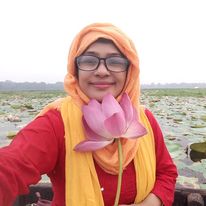 পরিচিতি
ঝর্ণা সুলতানা
সহকারী শিক্ষক
মোহরপাড়া উচ্চ বিদ্যালয়
শিবপুর, নরসিংদী
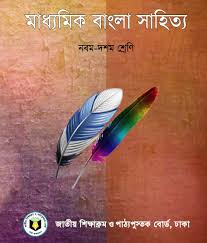 শ্রেণি- নবম /দশমবিষয়- বাংলা (প্রথম পত্র)সময়- ৫০ মিনিটতারিখ-30/০১/২০২১
ছবিটি ভালো করে লক্ষ্য করি
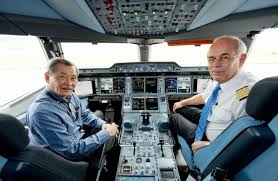 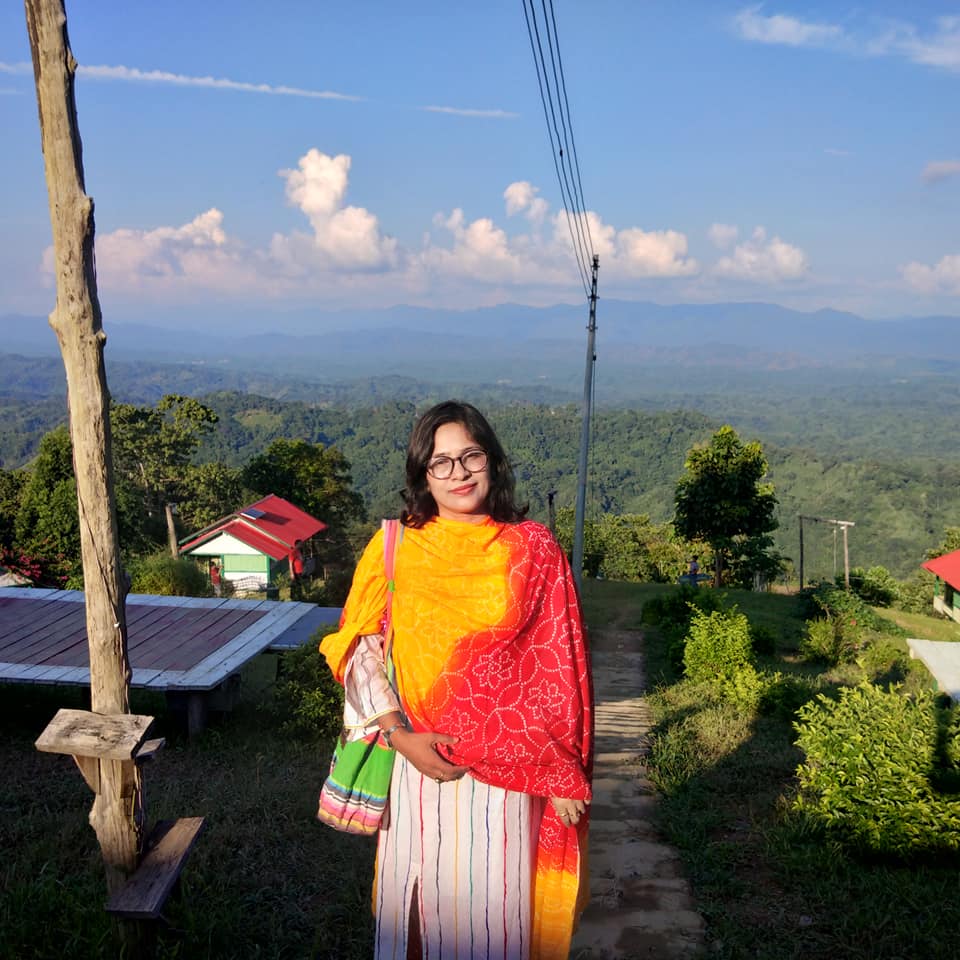 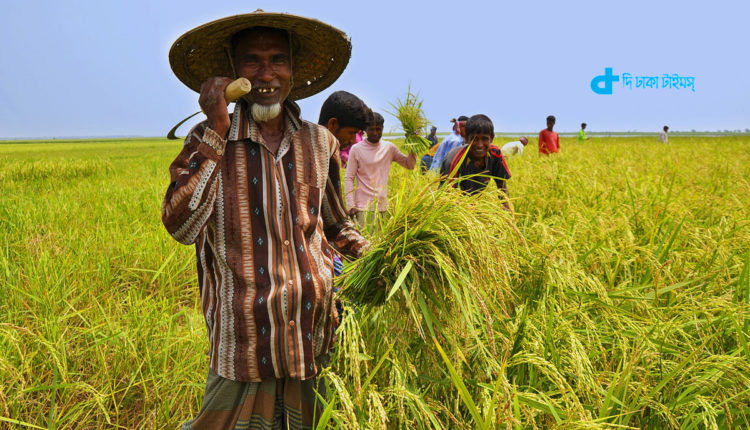 আজকের পাঠ
আমি কোন আগন্তুক নই।
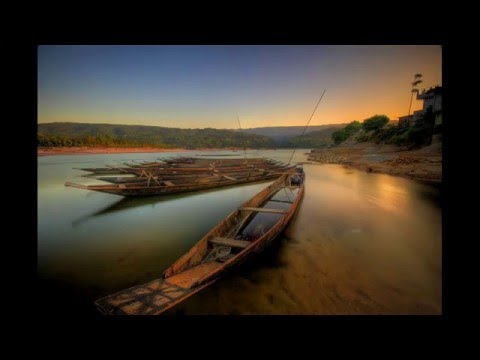 শিখনফল
এই পাঠ শেষে শিক্ষার্থীরা—
কবি পরিচিতি বলতে পারবে;
কবিতাটি শুদ্ধ উচ্চারণে আবৃত্তি করতে পারবে; 
নতুন শব্দ গুলোর অর্থ বলতে পারবে;
 পল্লির সংস্কৃতি ও অপরূপ সৌন্দর্যের তাৎপর্য ব্যাখ্যা করতে পারবে;
আদর্শ পাঠ
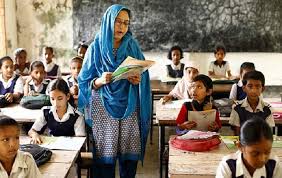 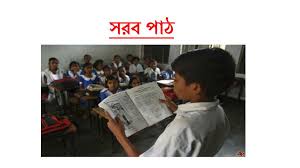 জন্ম
১৯১৭  খ্রি.
২ জানুয়ারী 
জন্মগ্রহন করেন।
মৃত্যু ১৯৮৫ সালের ১০ই  জুলাই।
কর্মজীবনে তিনি সাংবাদিকতাকে পেশা হিসেবে গ্রহন করেন।
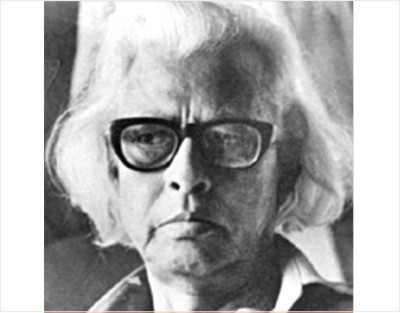 তাঁর প্রথম কাব্যগ্রন্থ রাত্রিশেষ।
বাংলা একাডেমী ও একুশে পদক পুরস্কার লাভ করেন।
তাঁর উল্লেখযোগ্য
কাব্যগ্রন্থ
ছায়াহরিণ, সারা দুপুর,আশায়
বসতি।
একক কাজ
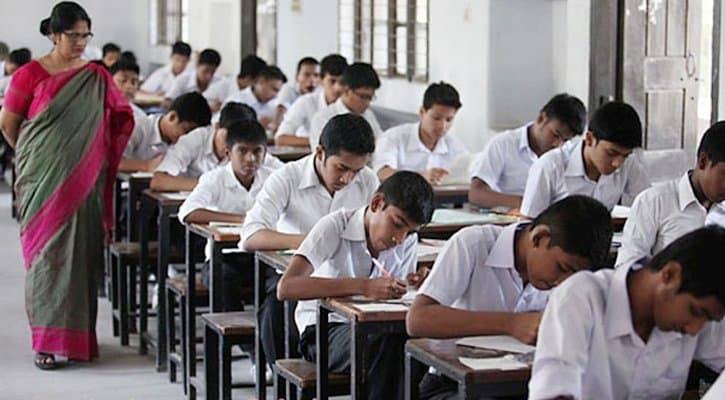 কবি আহসান হাবীব কত সালে জন্ম গ্রহন করেন?  
কর্মজীবনে তাঁর পেশা কি ছিল?
চলো কিছু শব্দার্থ জেনে নিই
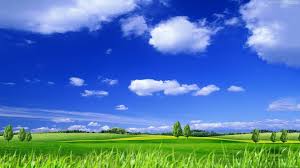 আকাশ
আসমান
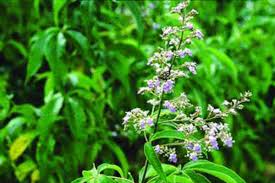 গ্রামীন এক ধরনের গাছ
নিশিন্দা
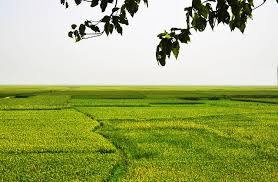 ভূমি
জমিন
ছবিটি ভালো করে লক্ষ্য করি
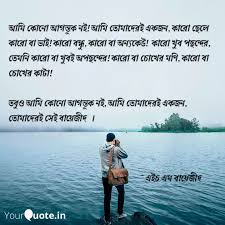 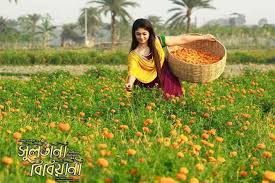 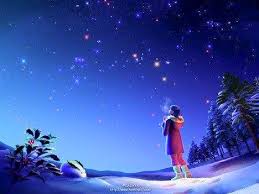 আসমানের তারা সাক্ষী
সাক্ষী এই জমিনের ফুল
ছবিটি ভালো করে লক্ষ্য করি
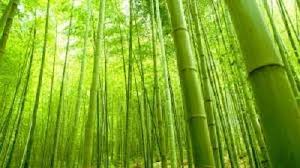 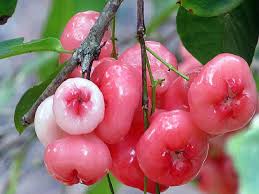 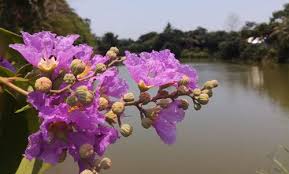 নিশিরাইত বাঁশবাগান বিস্তর জোনাকি সাক্ষী, সাক্ষী এই জারুল জামরুল...।
চলো ছবিটি ভালো করে লক্ষ্য করি
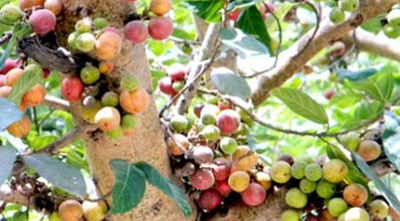 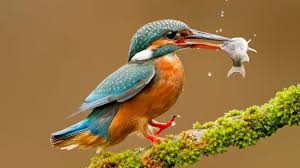 পুবের পুকুর , তার ঝাকড়া ...মাছরাঙ্গা আমাকে চেনে।
চলো ছবিটি ভালো করে লক্ষ্য করি
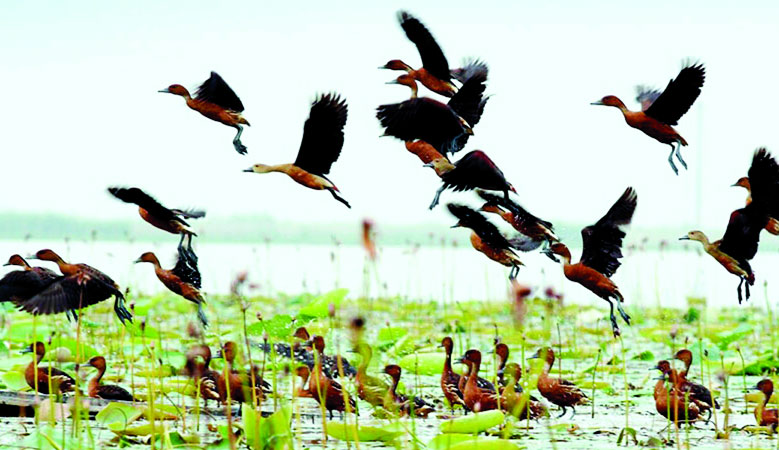 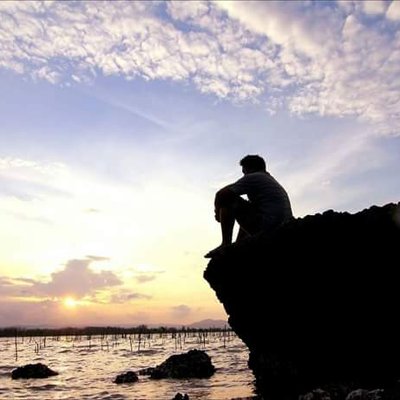 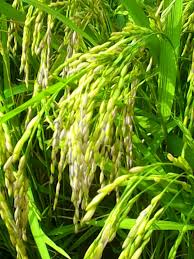 এই খর রৌদ্র জলজ বাতাস মেঘ ক্লান্ত বিকেলের রৌদ্র আমাকে চেনে, কার্তিকের ধানের মঞ্জুরি সাক্ষী।
ছবিটি ভালো করে লক্ষ্য করি
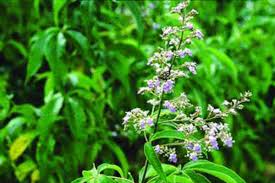 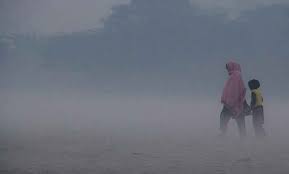 টলমল শিশির – সাক্ষী ...চাদরে ঢাকা নিশিন্দার ছায়া।
[Speaker Notes: ঁক]
দলীয় কাজ
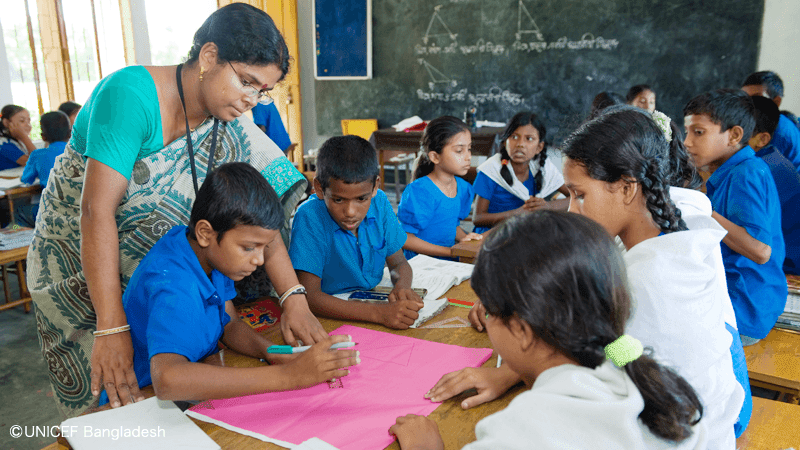 কবিতার আলোকে বাংলার প্রকৃতির বিশ্লেষণ কর।
ছবিটি ভালো করে লক্ষ্য করি
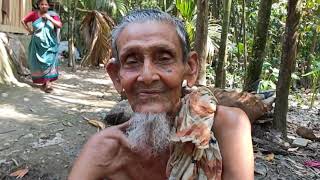 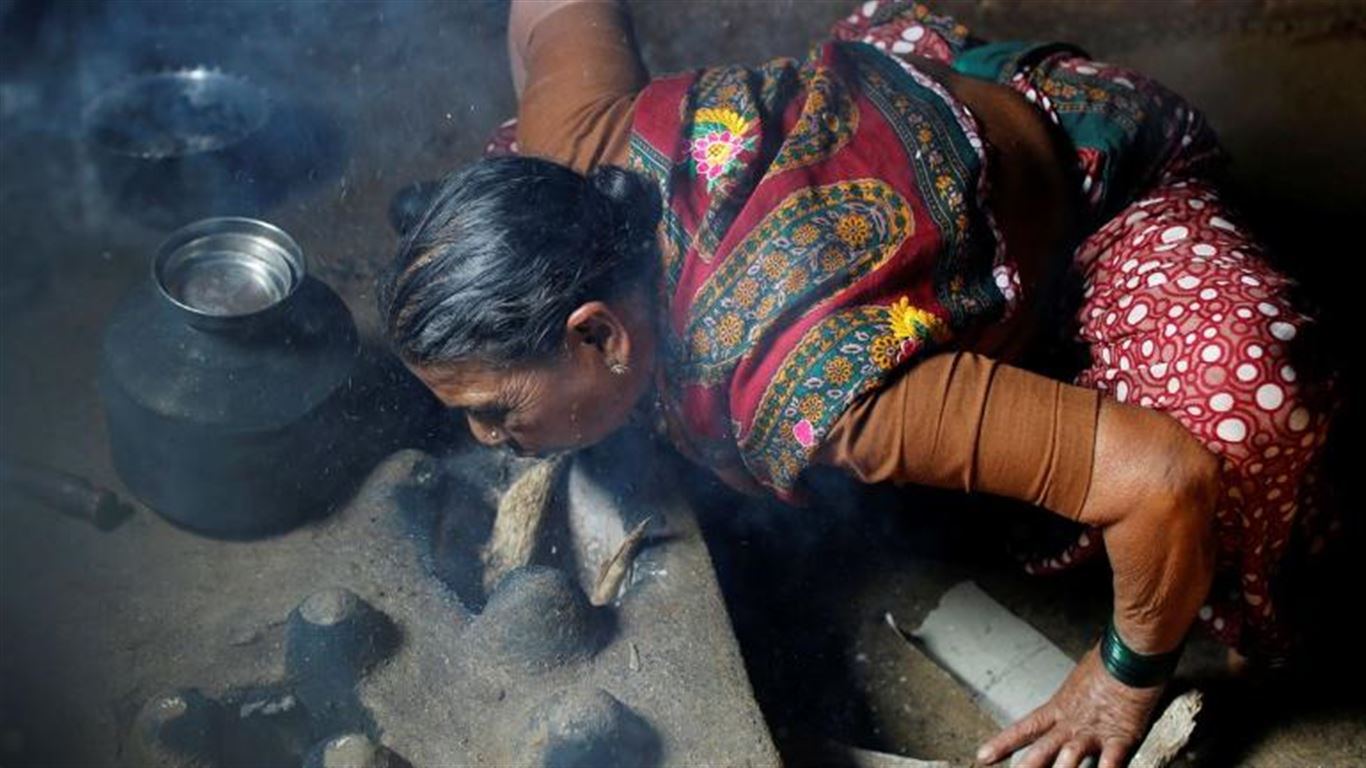 অকাল বার্ধক্যে নত কদম আলী.......
জমিলার মা’র শূন্য খা খা রান্নাঘর
ছবিটি ভালো করে লক্ষ্য করি।
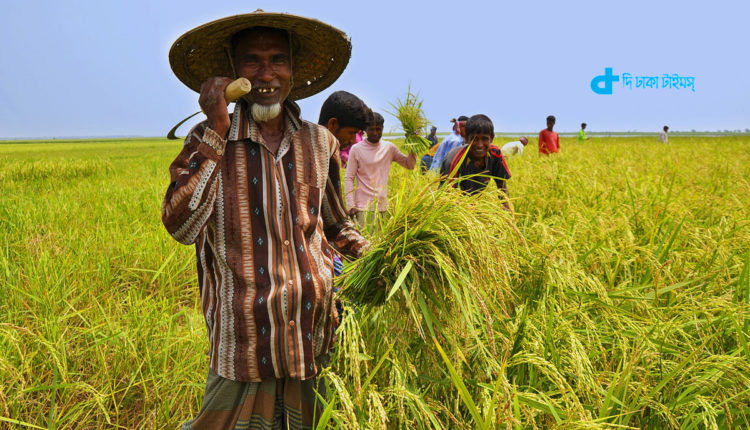 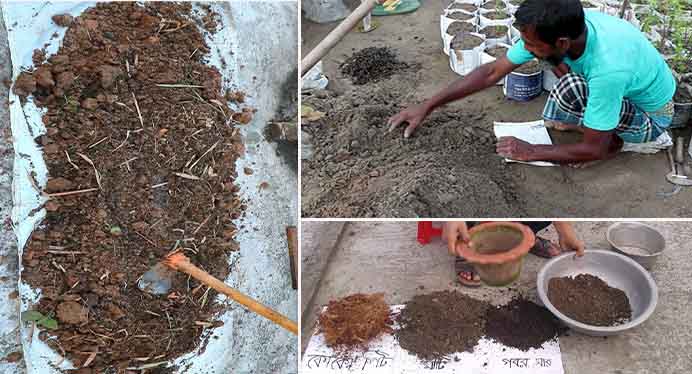 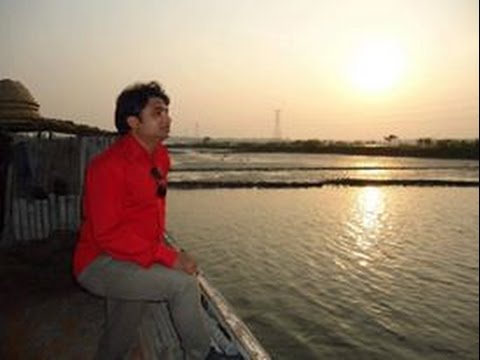 আমার হাতের স্পর্শ লেগে আছে কেমন গভীর।…. 
দু’পাশে ধানের ক্ষেত, সরু পথ
সামনে ধু ধু নদীর কিনার।
আমি এই উধাও নদীর 
মুগ্ধ এক অবোধ বালক।
জোড়ায় কাজ
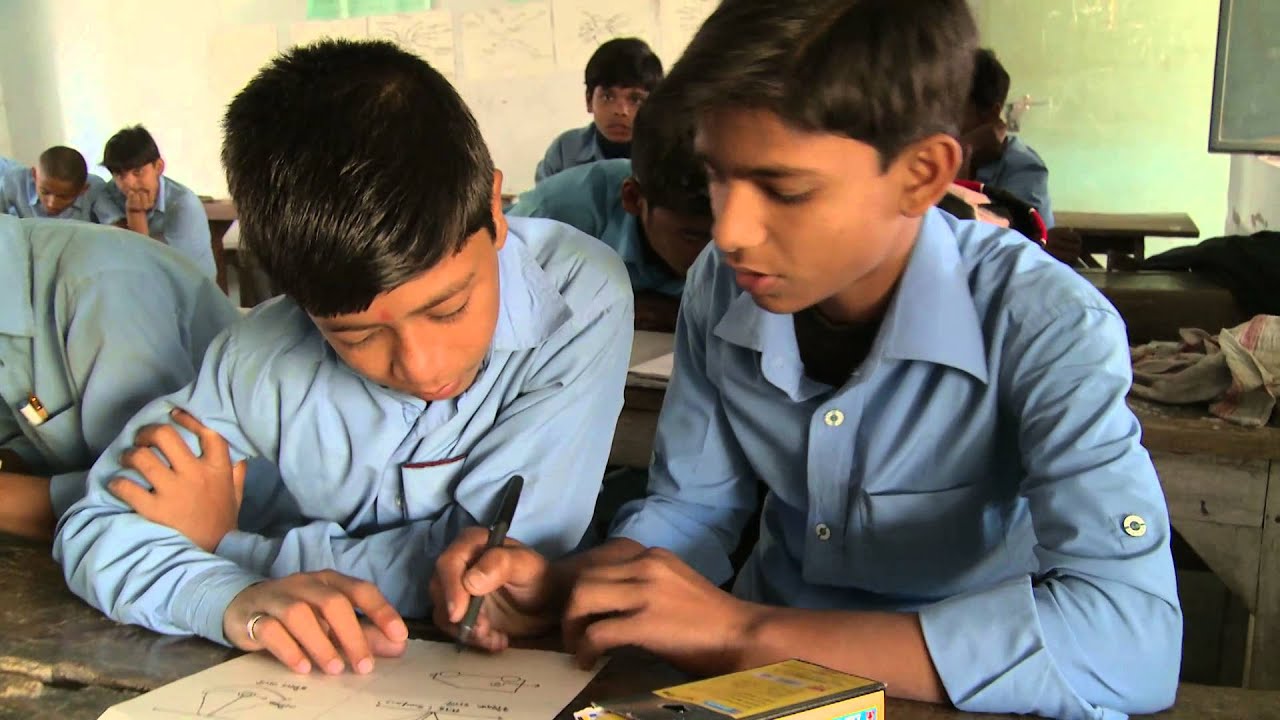 ‘আমি কোন আগন্তুক নই’ কবি এ কথা বলেছেন কেন? বিশ্লেষণ কর।
মূল্যায়ন
বিস্তর জোনাকী কোথায় দেখা যায়?
আহসান হাবীব কার চিরচেনা স্বজন?
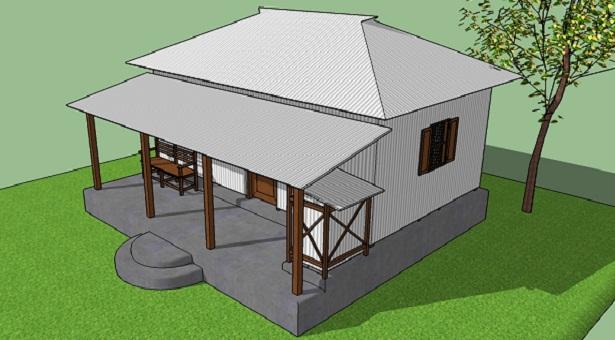 বাড়ির কাজ
প্রকৃতির সঙ্গে তোমার সম্পর্কের তাৎপর্য বিশ্লেষণ কর।
ধন্যবাদ সবাইকে
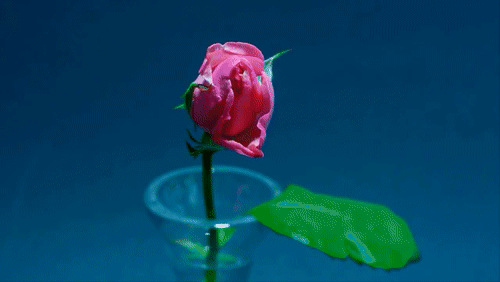 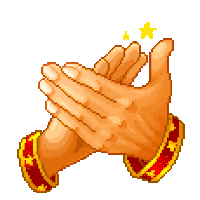